MĨ THUẬT 
CHỦ ĐỀ 4: KHU VƯỜN CỦA EM
( 4 Tiết )
NỘI DUNG 1: LÁ VÀ CÂY ( Tiết 1)
I. QUAN SÁT, THẢO LUẬN VỀ MÀU SẮC, HÌNH DẠNG LÁ VÀ CÂY NGOÀI THIÊN NHIÊN VÀ TRONG TRANH:
LÁ NGOÀI THIÊN NHIÊN
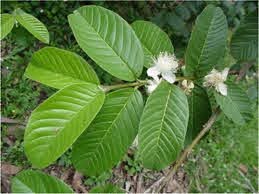 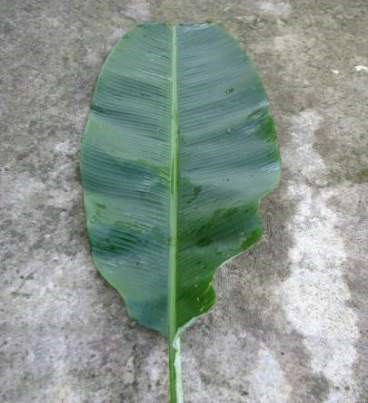 LÁ CÂY BÀNG
LÁ CÂY ỔI
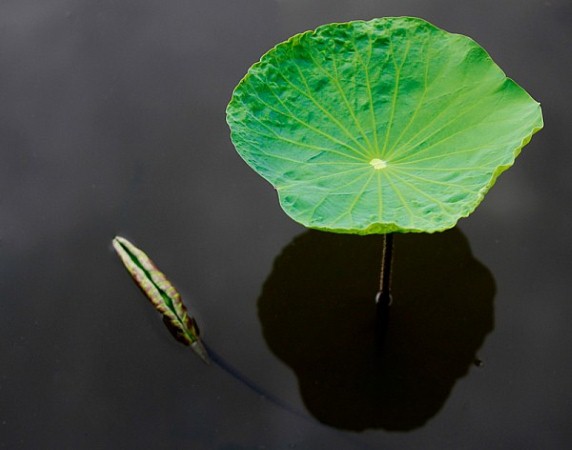 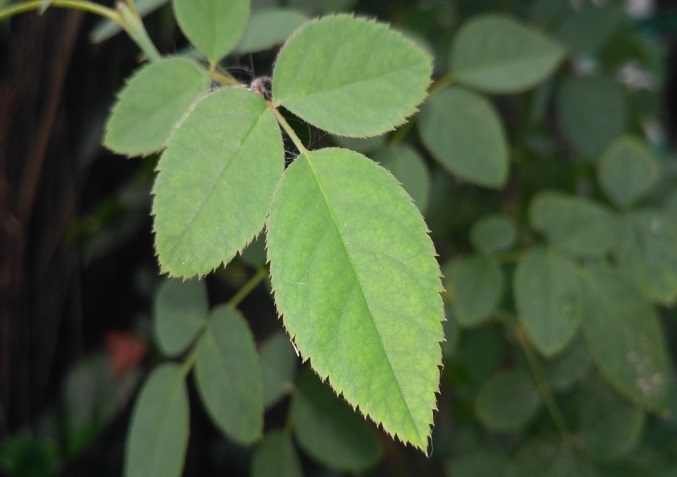 LÁ CÂY CHUỐI
LÁ HOASEN
LÁ HOA HỒNG
CÂY NGOÀI THIÊN NHIÊN
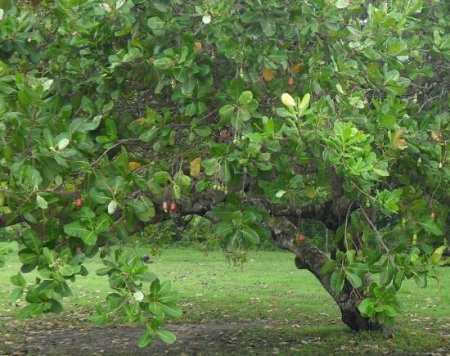 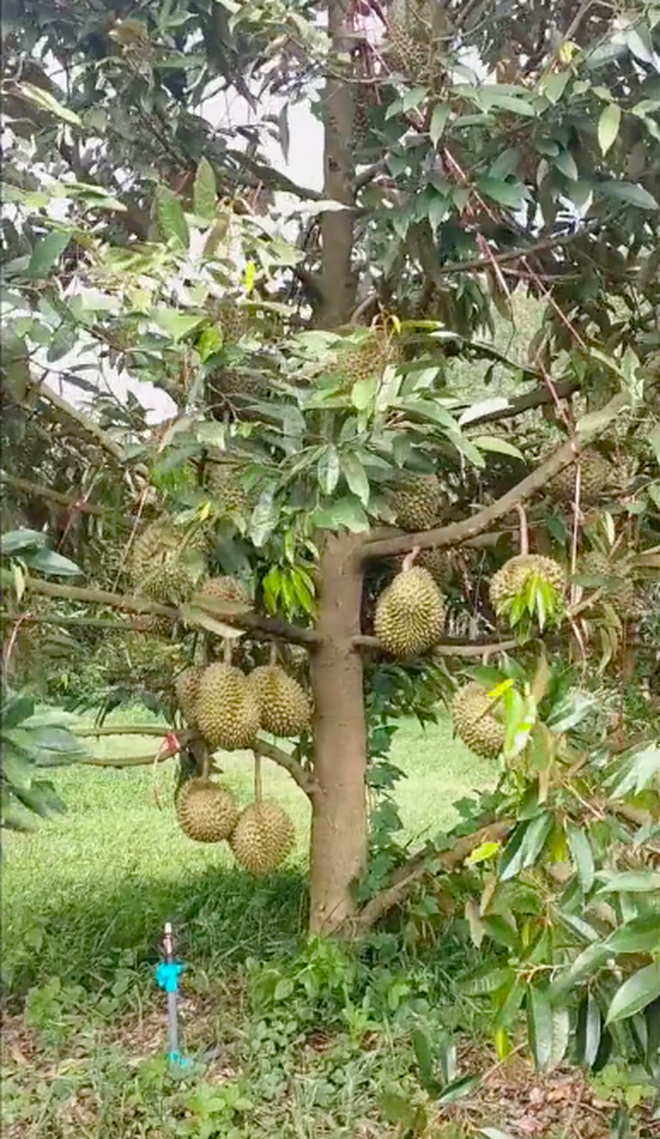 CÂY ĐIỀU
CÂY DỪA
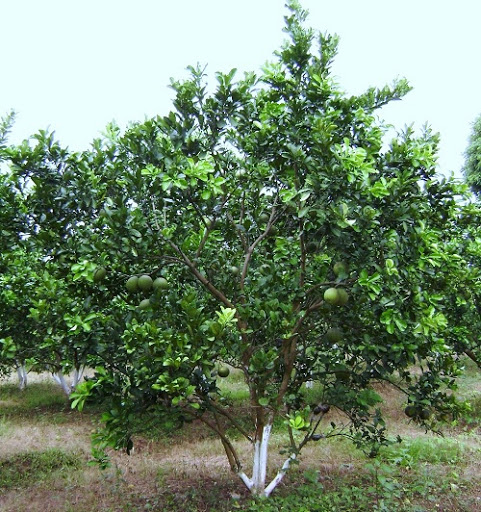 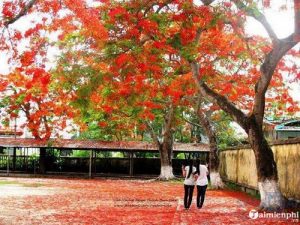 CÂY BƯỞI
CÂY HOA PHƯỢNG
CÂY SẦU RIÊNG
II. CÁCH VẼ LÁ CÂY, CÁCH VẼ CÂY
A. CÁCH VẼ LÁ CÂY:
Bước 1: Vẽ hình dáng chung của lá
Bước 2: Vẽ chi tiết lá ( vẽ gân, cuống )
Bước 3: Tô màu, hoàn chỉnh hình lá
B. CÁCH VẼ CÂY:
Bước 1: Vẽ thân cây
Bước 2: Vẽ chi tiết cây ( tán lá, lá, hoa, quả)
Bước 3: Vẽ màu
BÀI THAM KHẢO VẼ LÁ
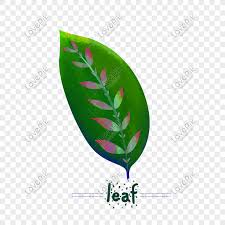 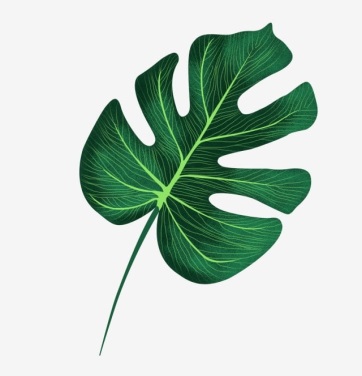 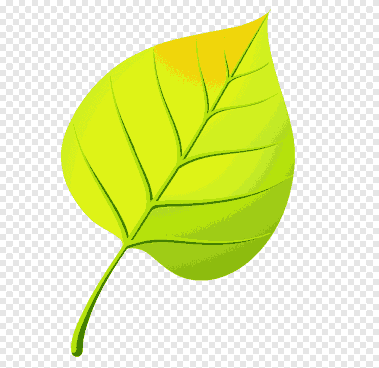 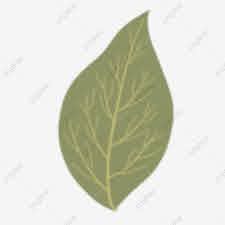 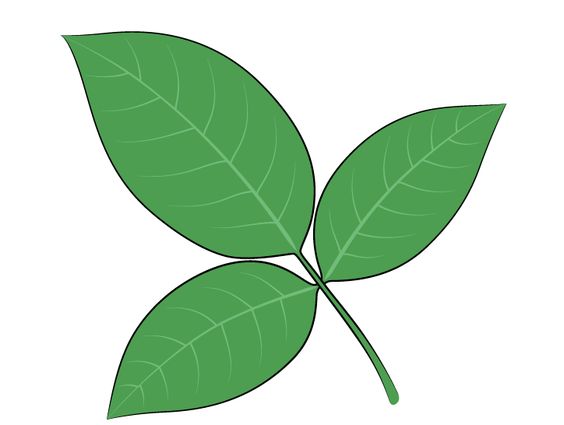 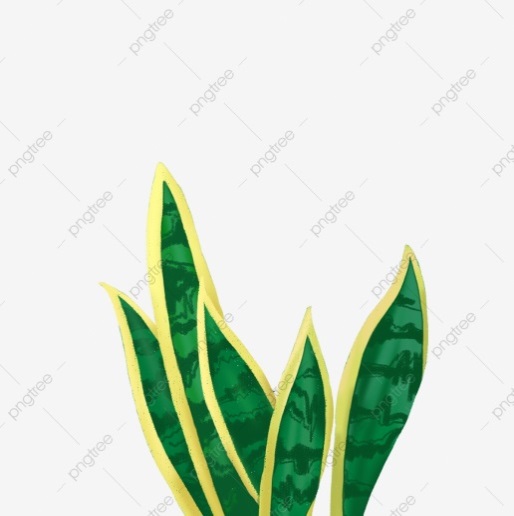 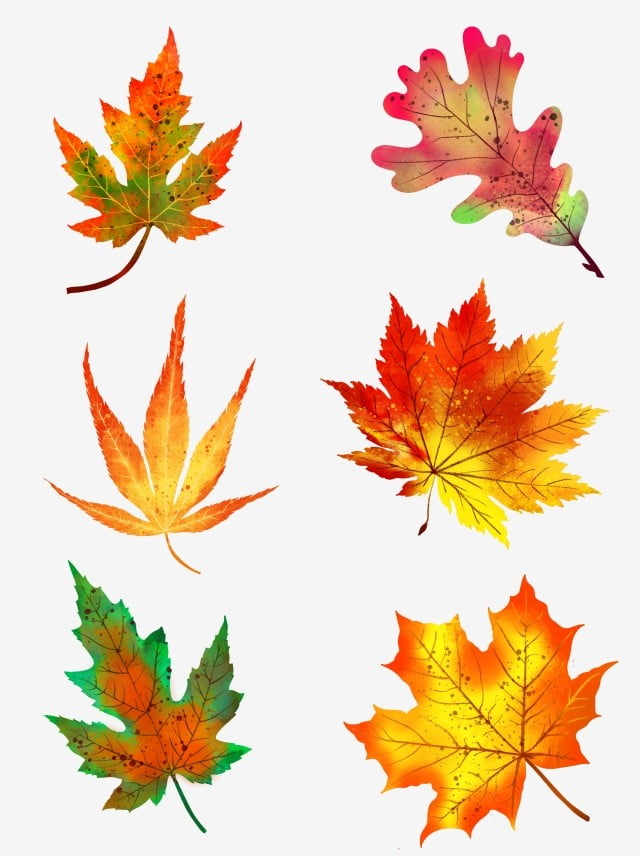 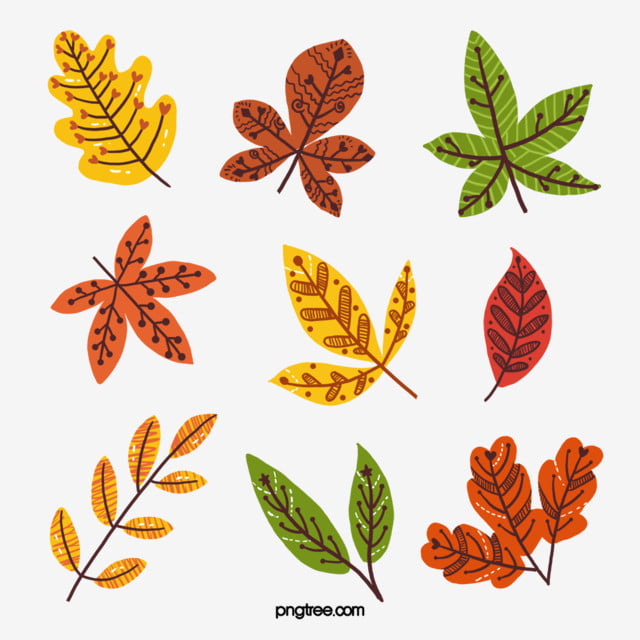 BÀI THAM KHẢO VẼ CÂY
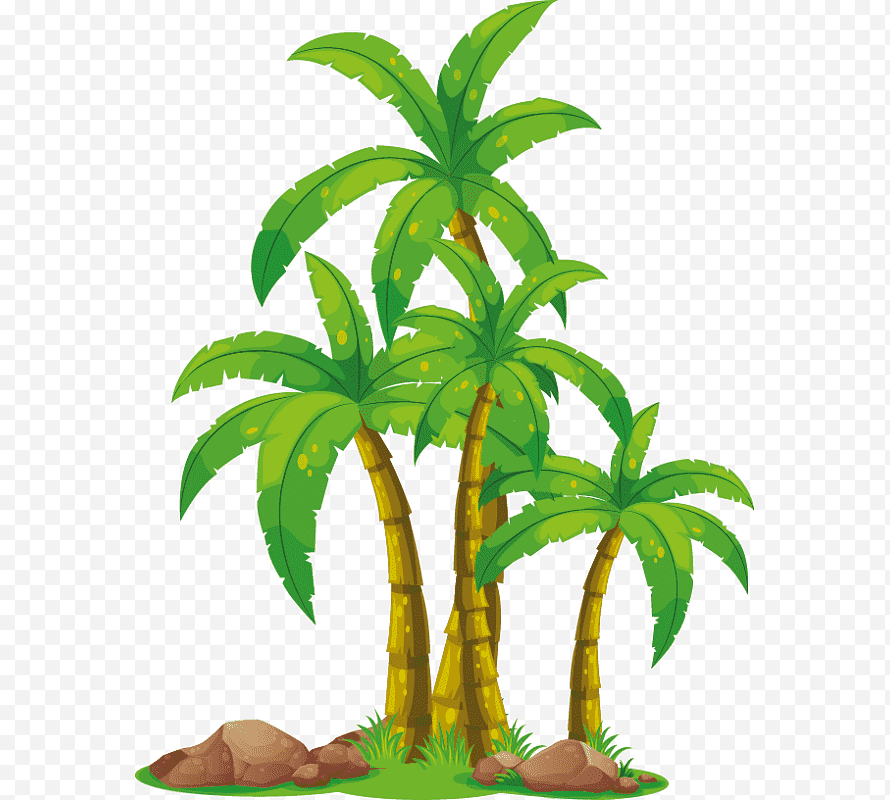 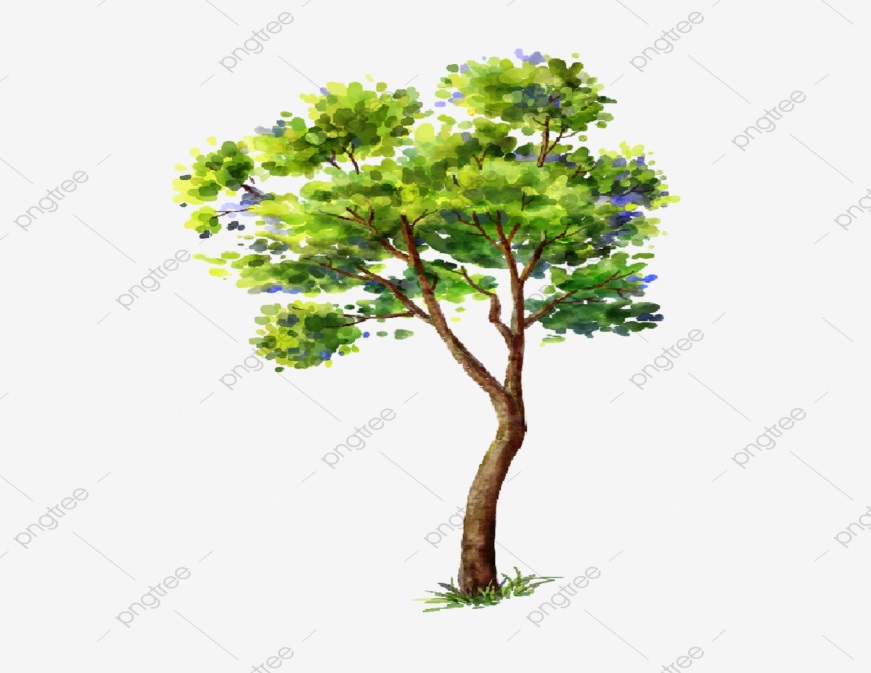 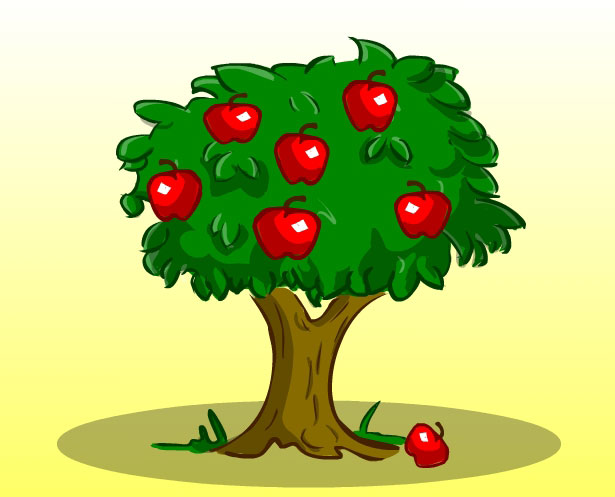 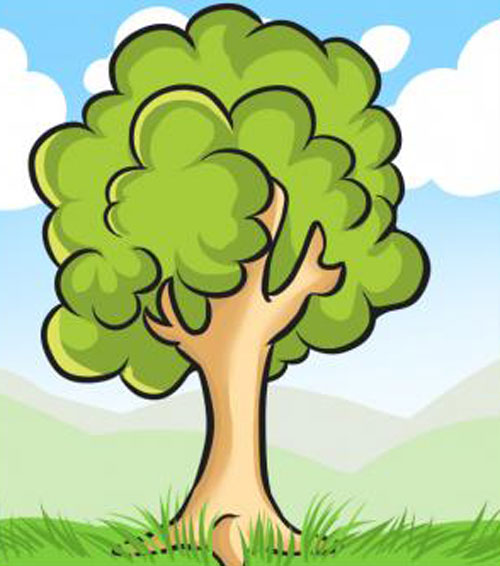 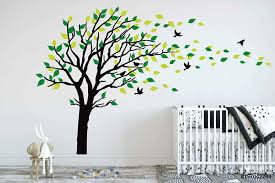 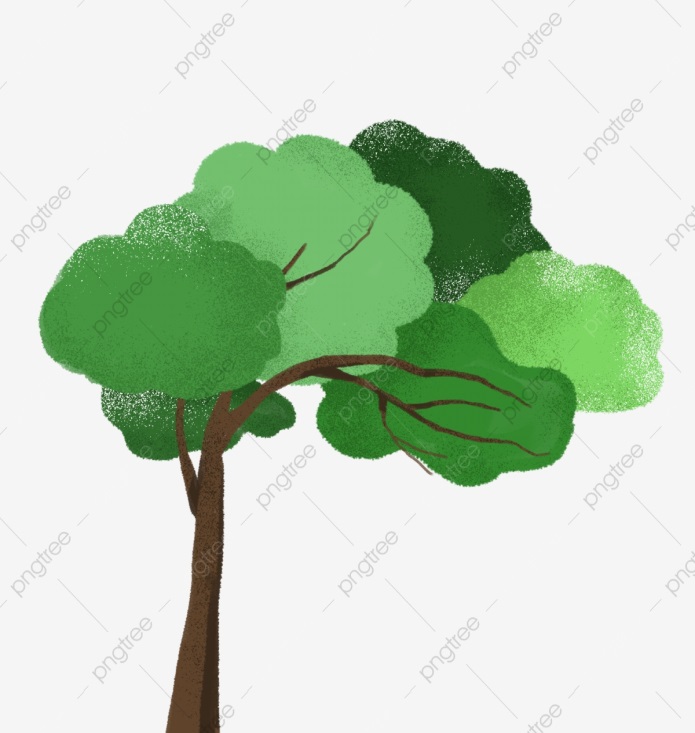 CÁC LOẠI HOA QUẢ
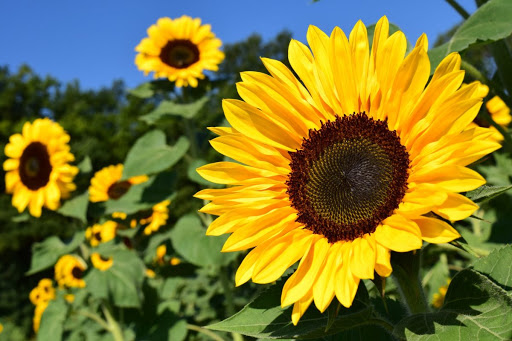 HOA HƯỚNG DƯƠNG
HOA ĐỒNG TIỀN
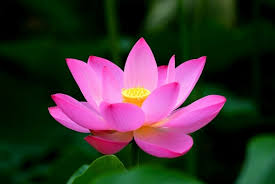 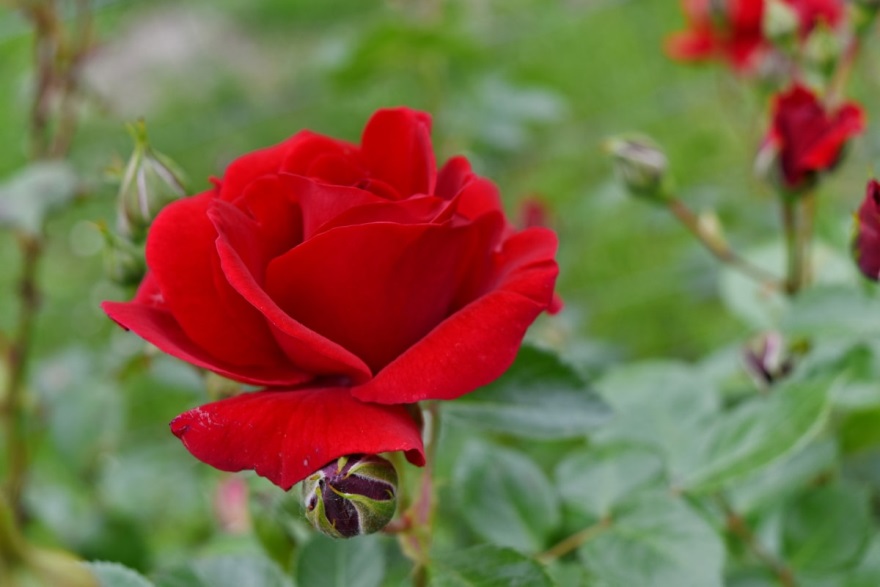 HOA SEN
HOA HỒNG
CÁC LOẠI QUẢ
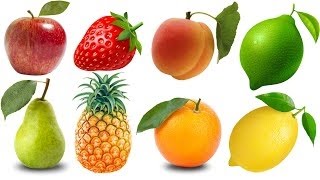 BÀI VẼ THAM KHẢO HOA VÀ QUẢ
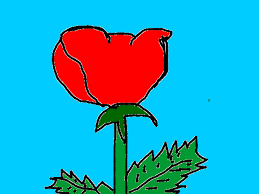 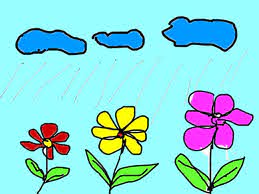 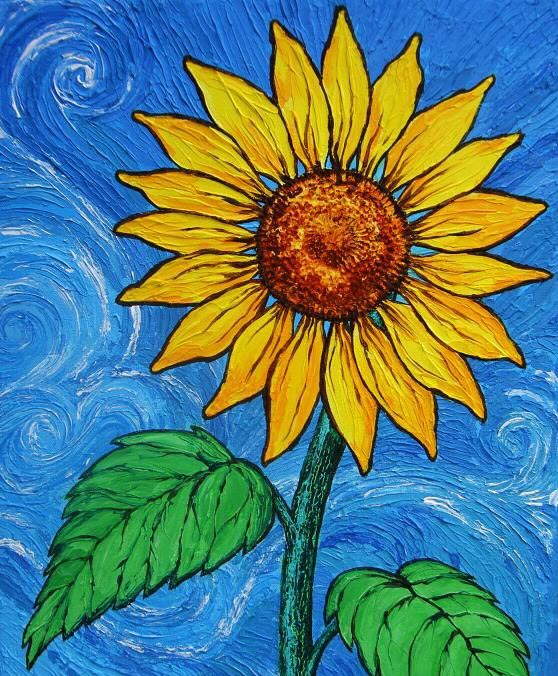 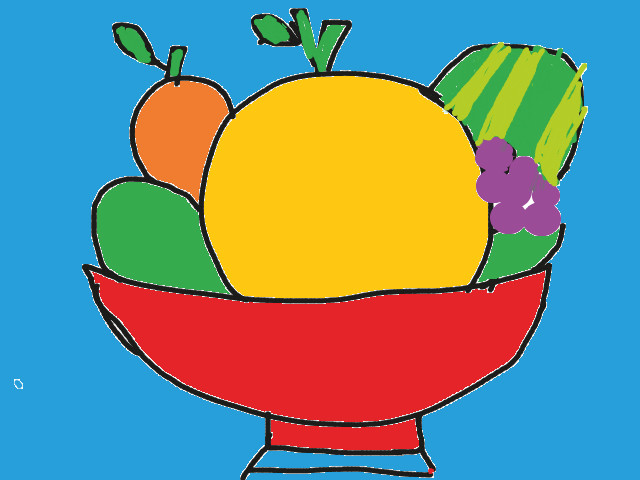 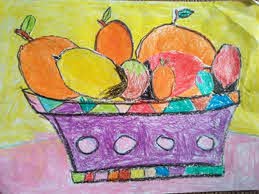 BÀI VẼ THAM KHẢO VƯỜN CÂY
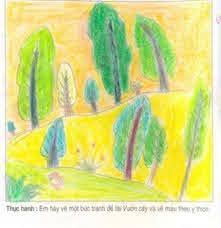 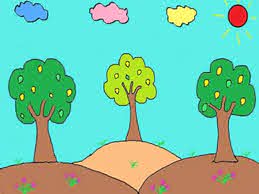 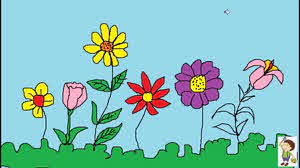 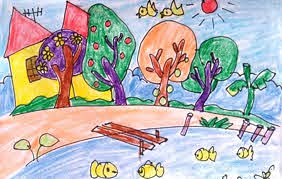 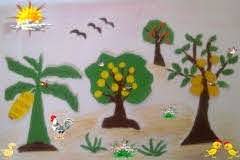 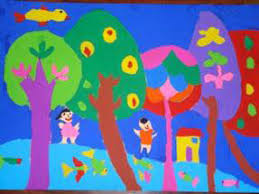